令和６年度　熊本県発達障がい医療センター主催「熊本労災病院事業報告及び事例検討会」
熊本労災病院内発達相談外来における診療や心理検査の実施状況
報告および発達障がい医療、支援に関する事例検討を行います。
2024年11月12日（火）18:30～20:00
参加費無料　17:45～入室開始
研修会詳細

　　場 所 　桜十字ホールやつしろ（やつしろハーモニーホール３階）
　　 　 　　　  大会議室A・B 
　　 （住所）〒866-0854　熊本県八代市新町5⁻20

　　 対 象 　小児科医、
　　 　　　  　発達障がい児・者支援に携わる医療、福祉、教育
　　 　　　　  療育関係者など　定員：１５０名

　   内 容　（第一部）熊本労災病院発達相談外来の診療報告
　　　　　　　　　演者：熊本県発達障がい医療センター　センター長　佐々木 博之
　　 　　 　  （第二部）事例検討会（質疑応答・座長見解）
　　　　　　　「各職種から意見を求めたい発達障がいに関する事例」
　　　　　　　　　演者：熊本県南部発達障がい者支援センターわるつ　竹田 将 様
　　　　　　　　 　　 座長：熊本県発達障がい医療センター　センター長　佐々木 博之

　 　　お申し込み方法　下記QRコードもしくはURLより
　　    　　　　　　　　　　　お申し込みください。
　　　　【URL】https://forms.gle/9HW8BswSAdGuVHGq7
　　　　【QRコード】　　　　　　　　　　※申し込み期限
　　　　　　　　　　　　　　　　　　　　　　　　 2024年11月５日（火）　

　
お問い合わせ先　TEL 096-373-5184
 　熊本大学病院　神経精神科　
　 熊本県発達障がい医療センター 　 担当：平畠
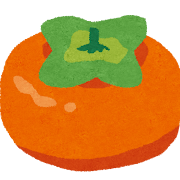 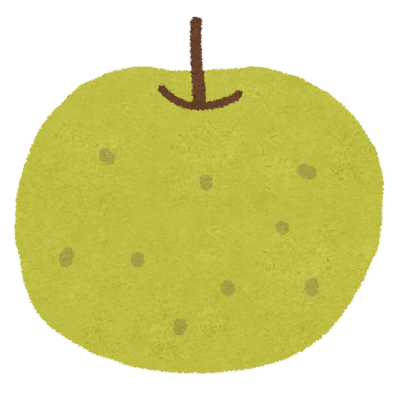 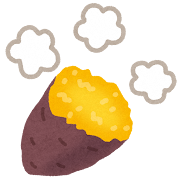 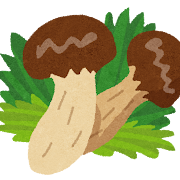 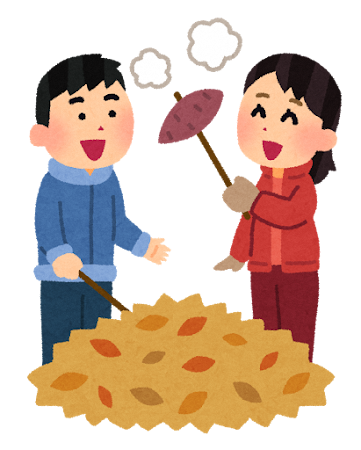 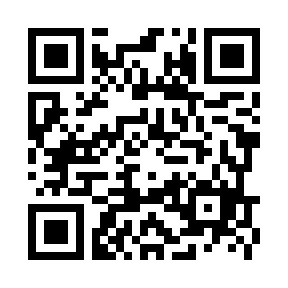 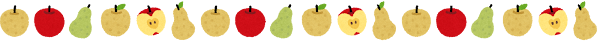